স্বাগতম
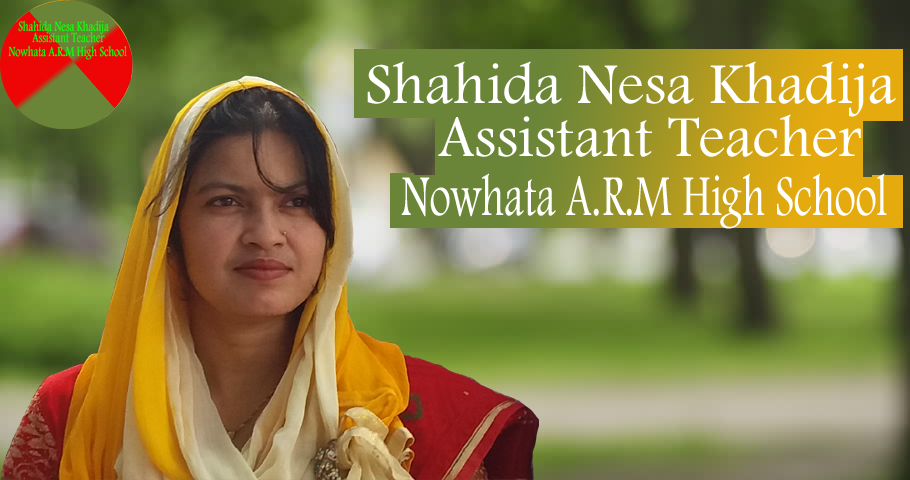 শিক্ষক পরিচিতি
নামঃ শাহিদা নেছা খাদিজা
সহকারী শিক্ষক। 
নওহাটা এ.আর.এম উচ্চ বিদ্যালয়
মুকসুদপুর, গোপালগঞ্জ।
কাবুলিওয়ালা
আমরা আজকে পড়বো।
লেখকঃ রবীন্দ্রনাথ ঠাকুর
বিষয়বস্তুঃ লেখকের একটা মেয়ে ছিল। তার বয়স ৫ বছর। তার নাম মিনি। সে কথা না বলে থাকতে পারত না। যখন লেখক নোভেলের সপ্তদশ পরিচ্ছেদে হাত দিয়েছিলেন তখন সে জানালা দিয়ে দেখে একটা লোক হেটে যাচ্ছে। তাকে দেখে মিনি ভয়ে অন্তপূরে দৌড় দিল। তারপর কাবুলিওয়ালা তাকে খাবার দিত। এ থেলে তাদের মধ্যে ভালো একটা সম্পর্ক গড়ে উঠল। একদিন কাবুলিওয়ালা রামপুরি চাদের জন্য লেখকের প্রতিবেশিকে ছুরি বসিয়ে দিল। তারপর জেল থেকে বের হওয়ার পর দেখল মিনির বিয়ে হবে। সে লেখক কে তার মেয়ের কথা বললেন ও হাতের ছাপ দেখালেন। তাতে লেখক তাকে বাড়ি ফিরে যাওয়ার জন্য টাকা দিলেন ও বললেন ‘তুমি বাড়ি ফিরে যাও’।
শব্দার্থ
শব্দার্থ এর সমাধান
আফগানিস্থানের রাজধানি।
কাবুল -
কাবুলের অধিবাসি।
কাবুলিওয়ালা-
দন্ড -
মুহূর্ত।
নভেল -
উপন্যাস।
বাকি শব্দার্থগুলি তোমরা নিজেরা পড়বে।
পাঠের উদ্দেশ্য
বাংলা ভাষার সাধু রীতির সাহিত্য পাথে অনুপ্রাণিত করা।
এখন আমরা জানব
ভিন্ন সঙ্গস্কৃতিতে বেড়ে উঠলেও সুখ-দুঃখ, আনন্দ ভালোবাসার অনূভূতি অনেকাংশেই এক। কাবুলিওয়ালা গল্পে রবীন্দ্রনাথ ঠাকুর আফগানিস্তানের মরু অঞ্চলের রুক্ষ প্রকৃতিতে বেড়ে ওঠা একজন পিতা এবং নাতিশিতোষ্ণ আবহাওয়ার একজন বাঙালি পিতার ভিতরের স্নেহপ্রবণ মনের ঐক্য সম্পর্কে ধারণা দিয়েছেন। দেশকালে সীমারেখা পিতৃহৃদয়ের স্বাভাবিক প্রবণতায় কোন প্রভাব বিস্তার করে না। যে দেশের বা যে সময়ের বা যে সঙ্গস্কৃতিরই মানুষ হোক না কেন পিতা সবসময়ই তার সন্তানকে একইরকম ভাবে ভালোবাসে। সন্তানের মঙ্গলচিন্তা সব পিতারই সহজজাত আকাঙ্খা। কাবুলিয়ালা গল্পে রবীন্দ্রনাথ ঠাকুর বিশ্বের সকল পিতার পিতৃত্বের সার্বজনীন ও চিরন্তন রূপকে উন্মোচিত করেছেন।
পাঠ পরিচিতি
তোমাদের জন্য বাড়ির কাজ -
১. সাধু রীতিতে লেখা ১০টি গল্পের তালিকা তৈরি কর। 
২. সাধু রীতির একটি অনুচ্ছেদ চলিত রীতিতে রূপান্তর কর।
বাদ
ধন্য
Don’t Forget To Subscribe Us
The PORALEKHA LTD